Class title
Topic
Participating via Zoom
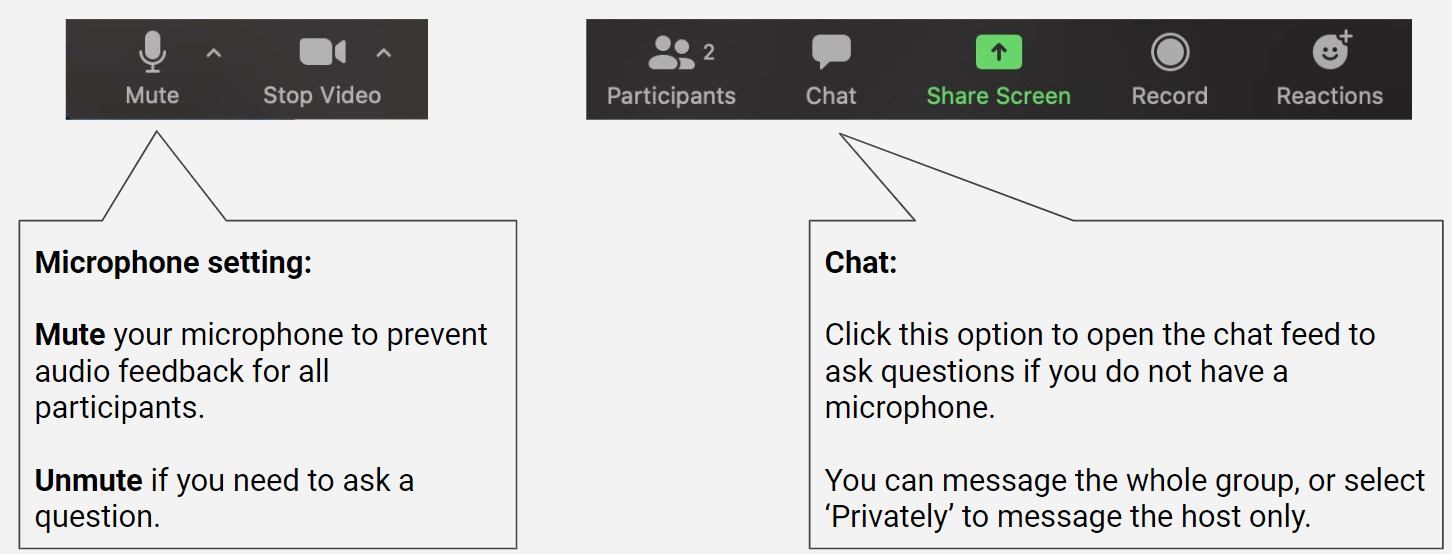 3
Bold and highlight your expectations for the session as seen in the example below
Zoom expectations
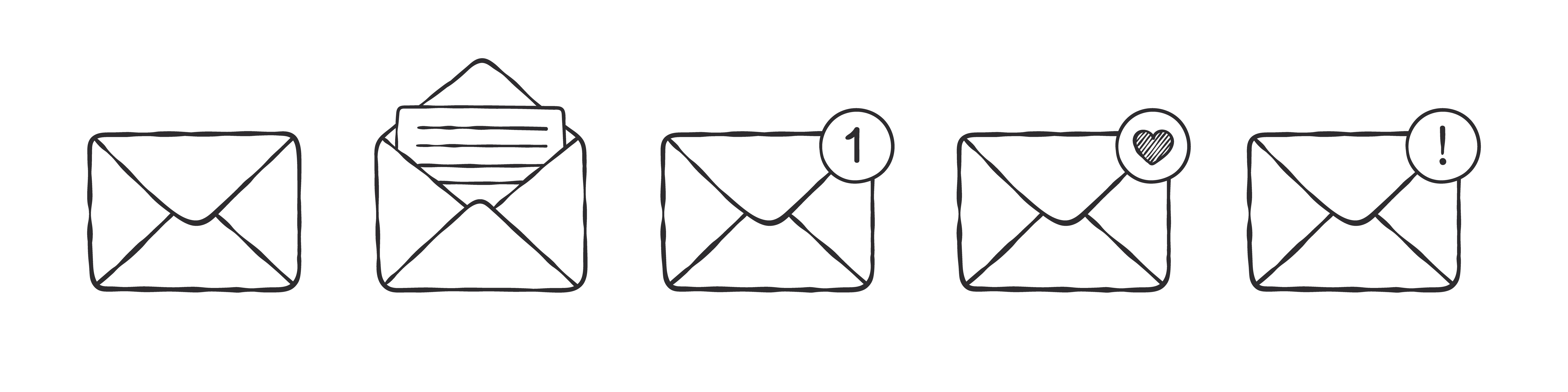 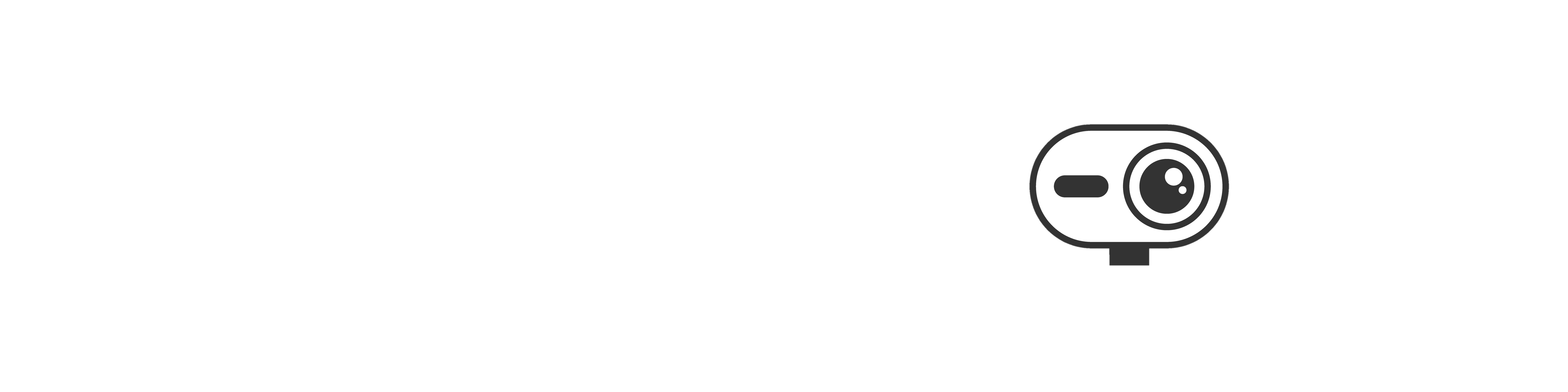 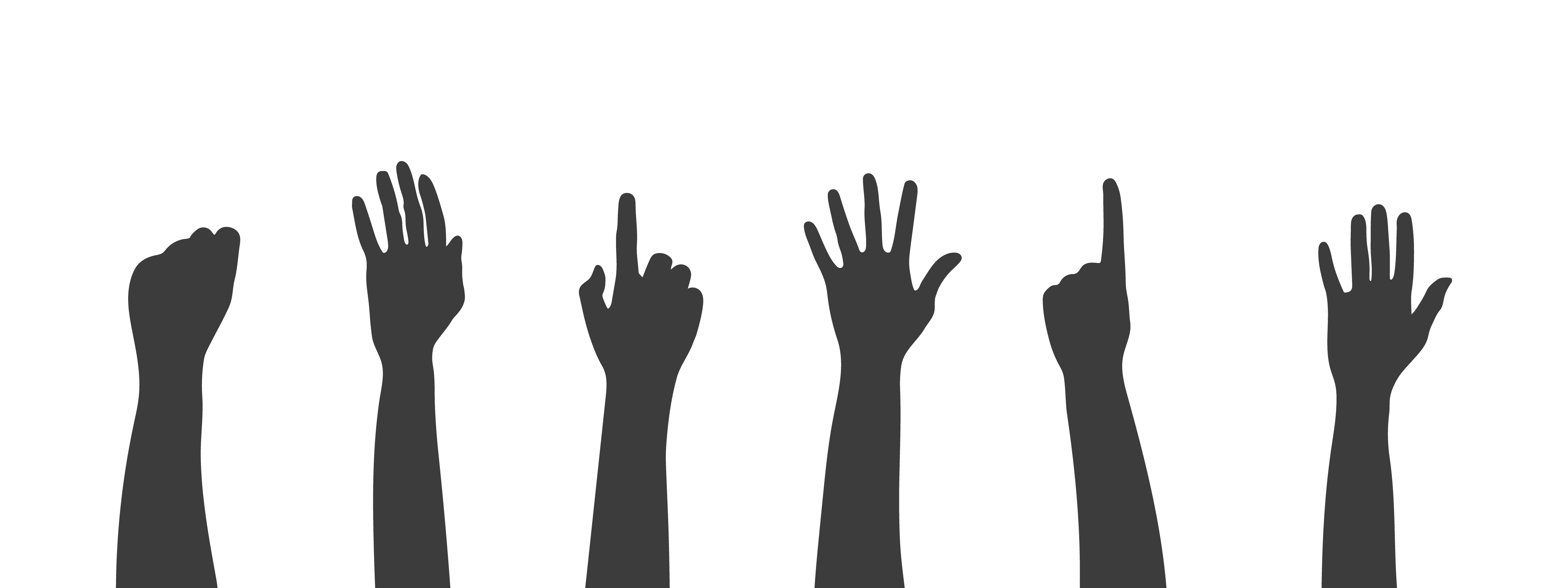 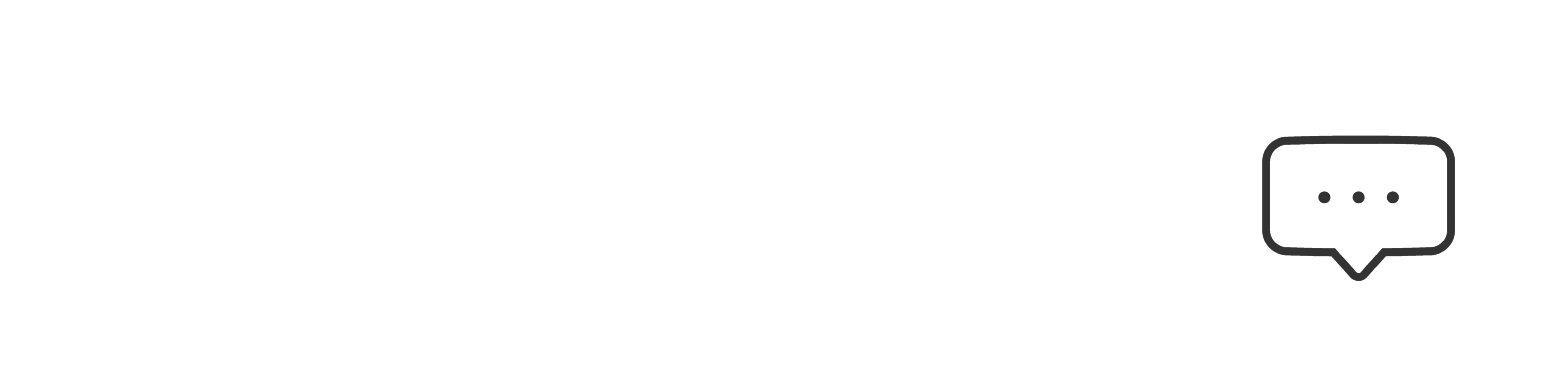 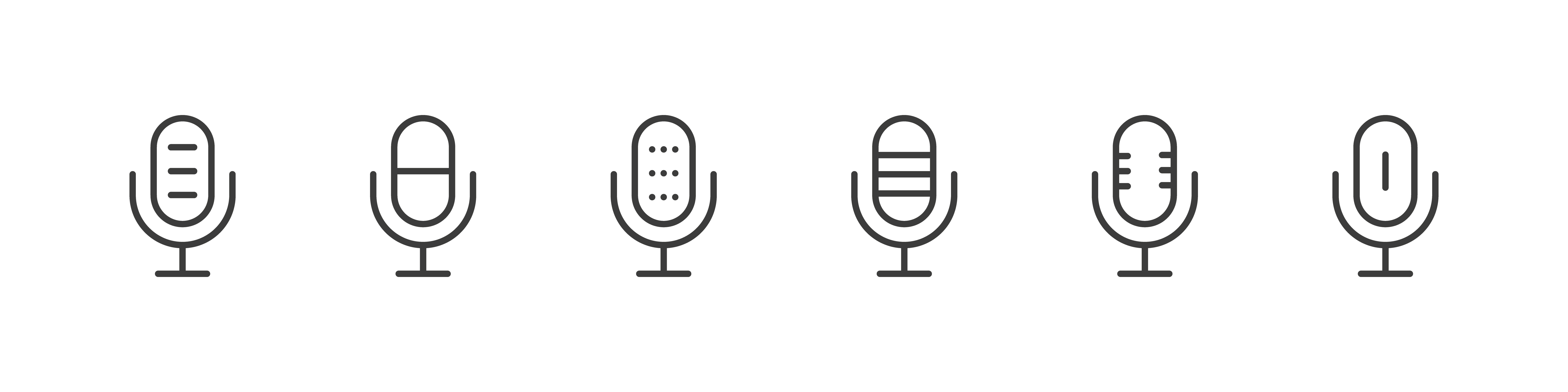 Cameras
Off
User preference
On when speaking
Mostly on
Microphone
Muted unless speaking
User preference
Dialog
Raise hand to speak
Free flow
Chat
Please contribute to discussion with chat
Use Chat for questions
Multitasking
As needed
Limited
None: focus on the meeting
Adapted from: https://er.educause.edu/articles/2022/5/a-dx-roadmap-for-leading-the-new-hybrid-it-workforce Images: Роман Ярощук
28 July 2022
4
Using reactions
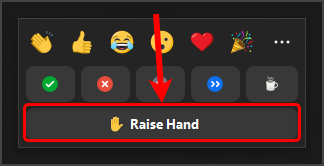 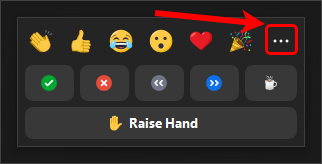 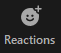 The Raise Hand button can be used if you want to ask a question.
Click on the … button to view additional options.
Click on the Reactions button to access a range of reactions which you can select during the meeting.
CRICOS code 00025B
5
Using reactions
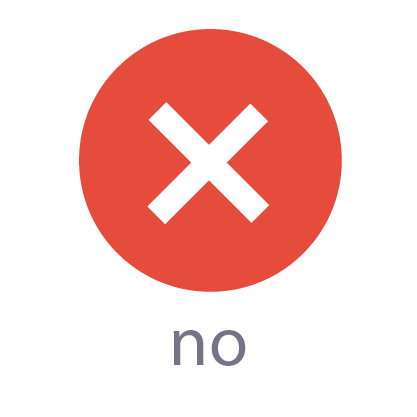 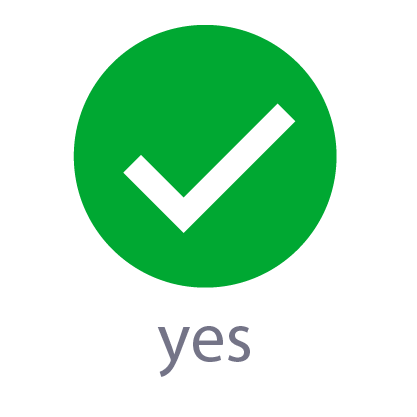 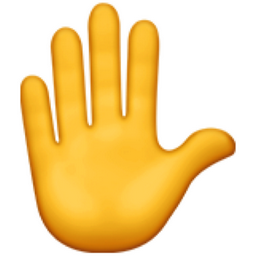 OR
Have your students respond to simple Yes or No questions using these reactions.
Ask students to respond with a Raise Hand if they agree with what you have said.
CRICOS code 00025B
6
Participate in a poll
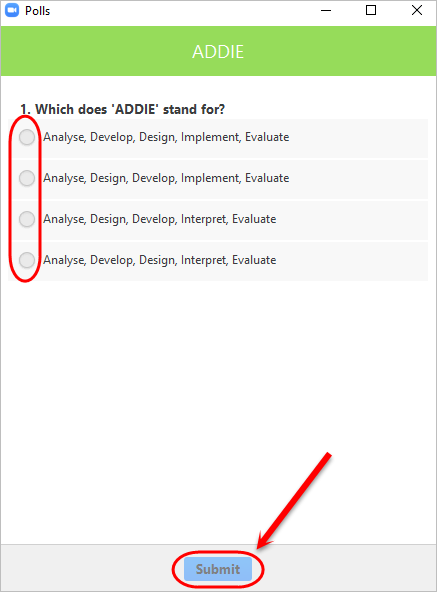 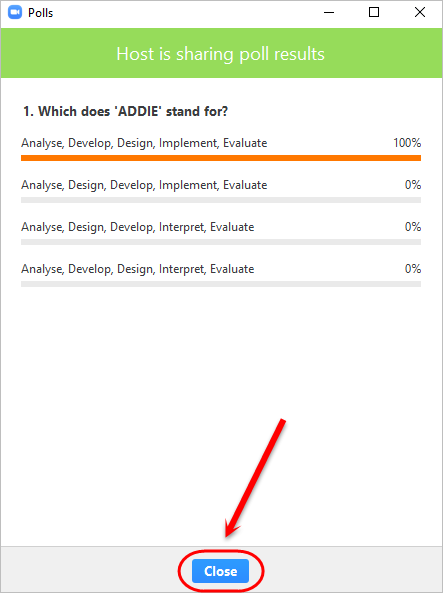 Click on the Close button after reviewing the results.
Respond to a poll by selecting your answer/answers and clicking on the Submit button.
CRICOS code 00025B
7
Share a whiteboard
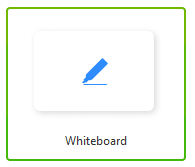 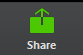 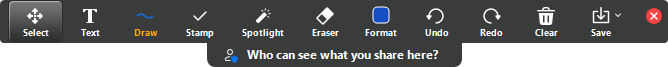 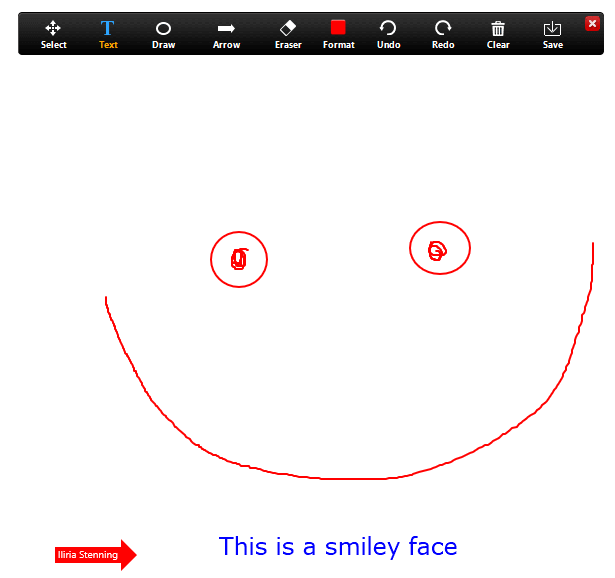 8
Contribute to a whiteboard
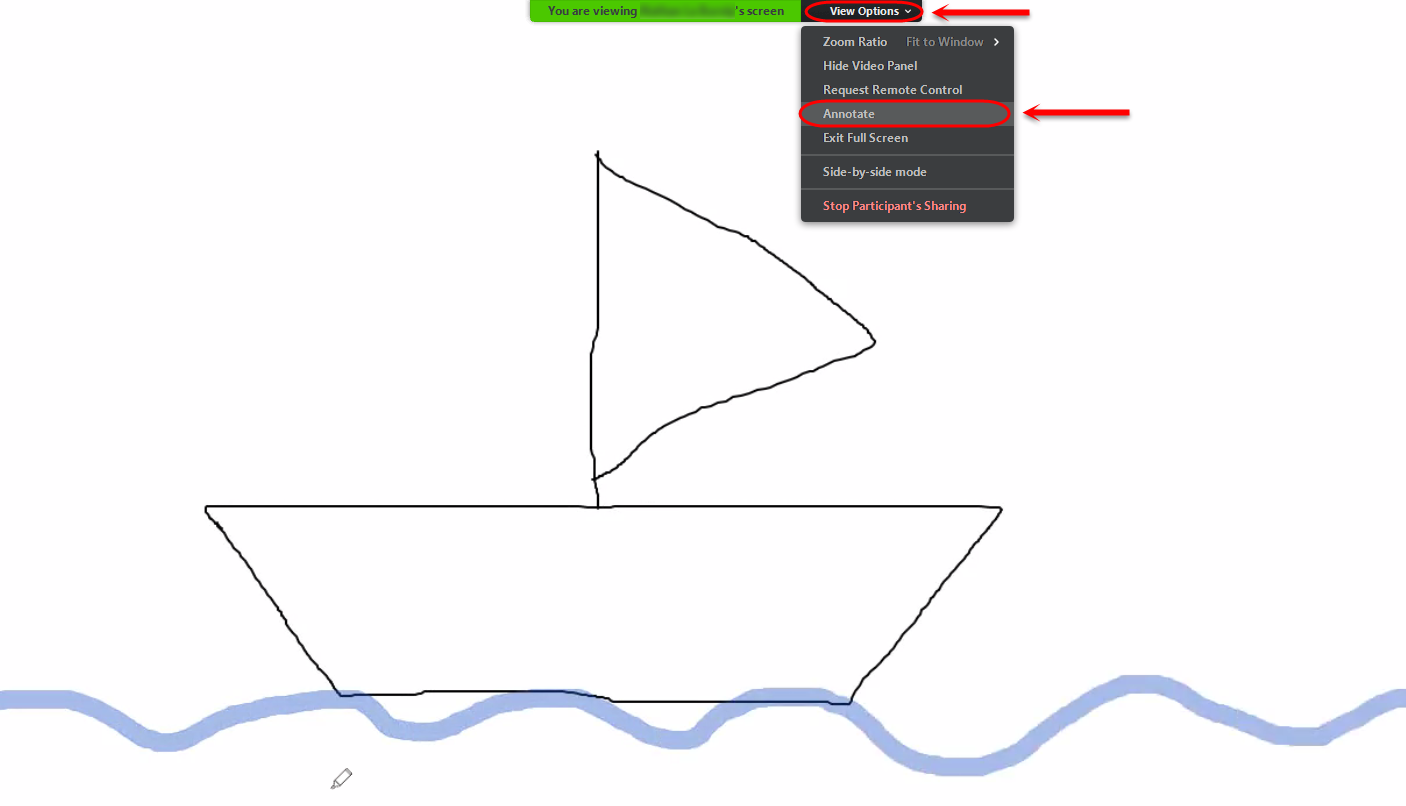 9
Locating your saved whiteboards
3. Select folder that matches meeting date and time
1. Open settings
2. Click on Recording  Open
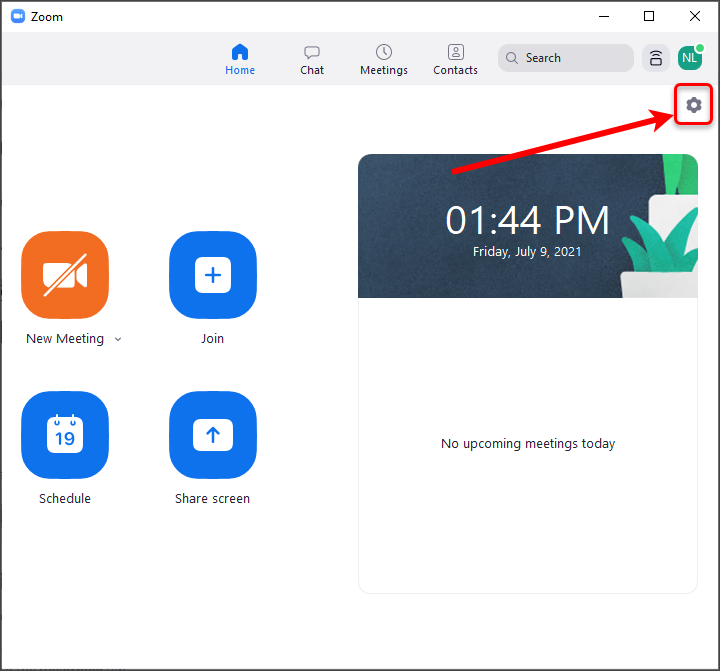 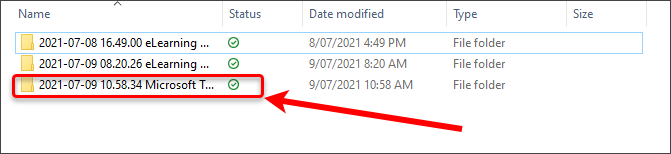 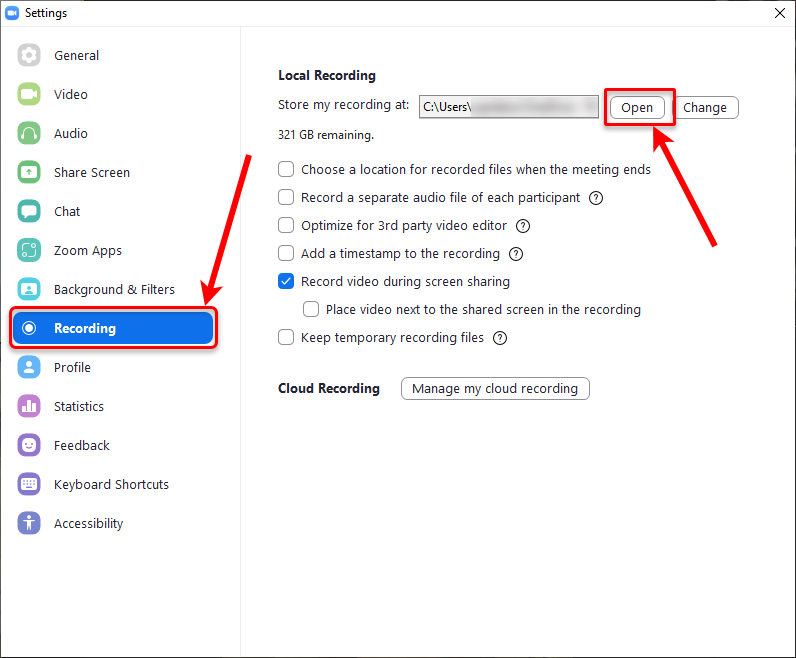 10
Reaction icons
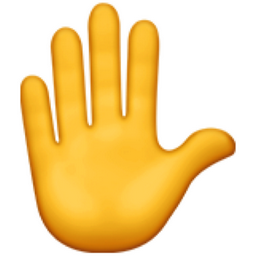 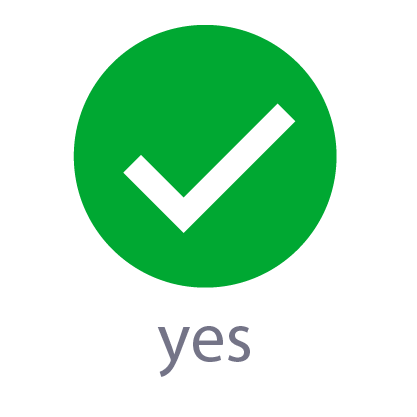 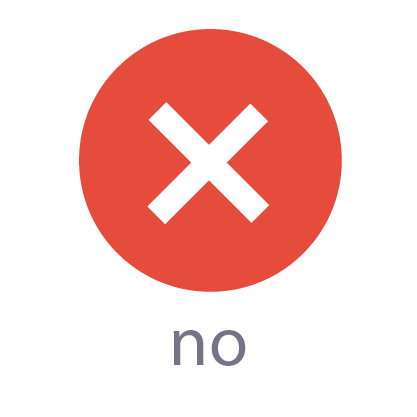 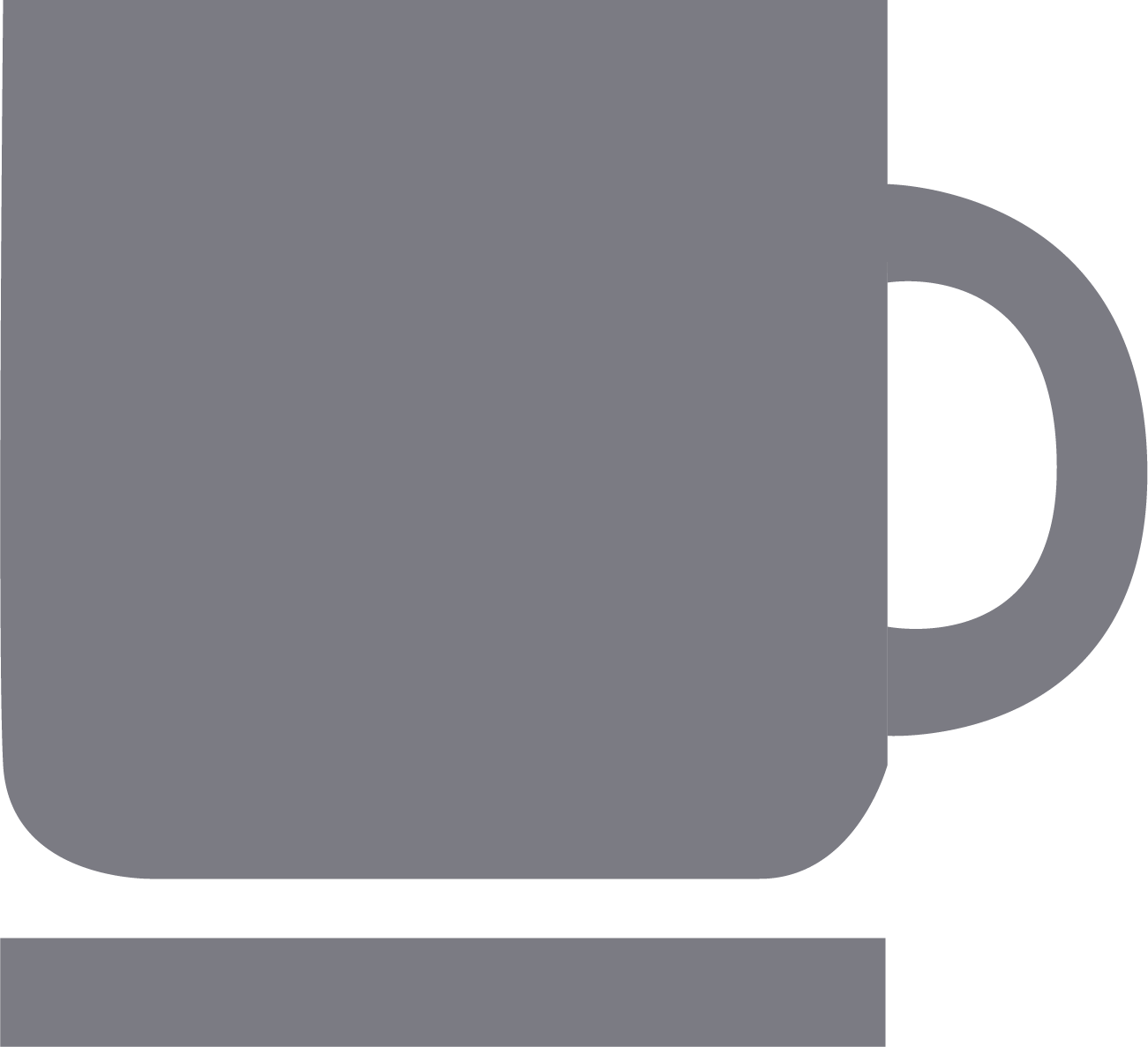 Note: all other available reactions have a maximum viewing duration of 10 seconds.
CRICOS code 00025B
11
Question title
Insert question here
OR
12
Question title
Insert question here
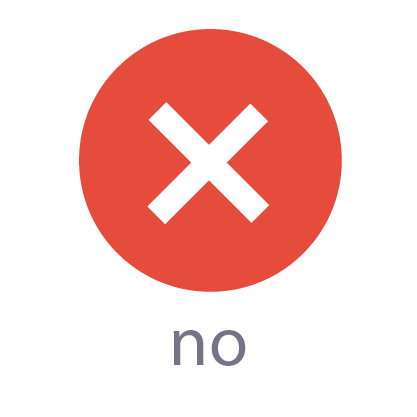 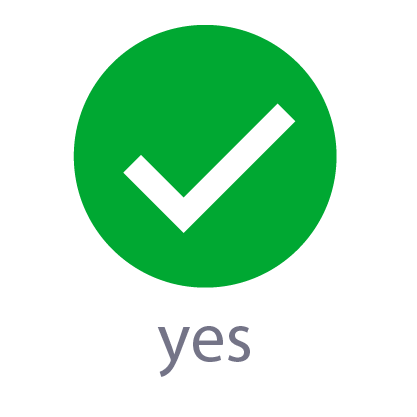 OR
13
Question title
Insert question here
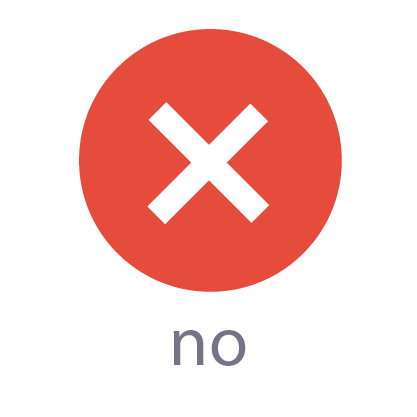 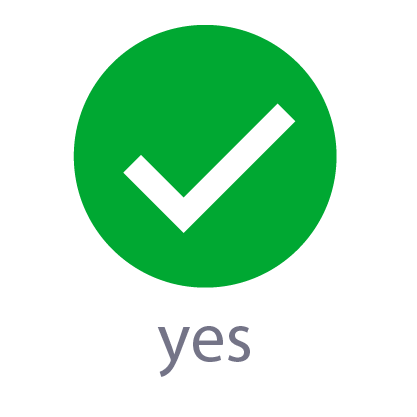 OR
14
Question title
Insert question here
OR
15
Example: What is the capital of Australia?
Sydney
Canberra
Melbourne
Perth
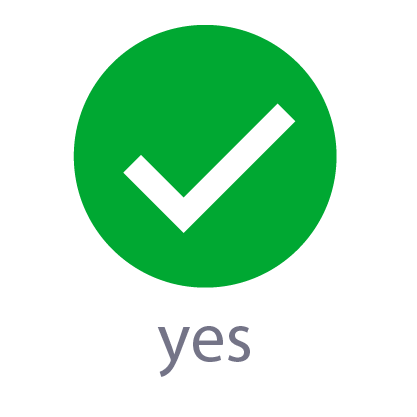 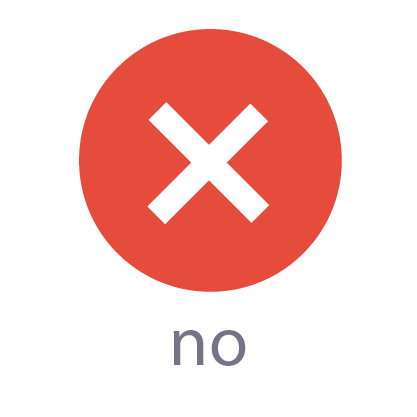 CRICOS code 00025B
16
Thank you
Presenter name
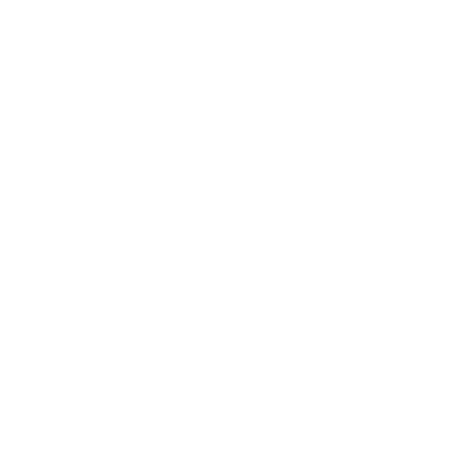 Website
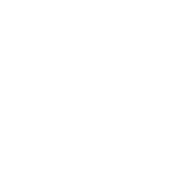 Email address